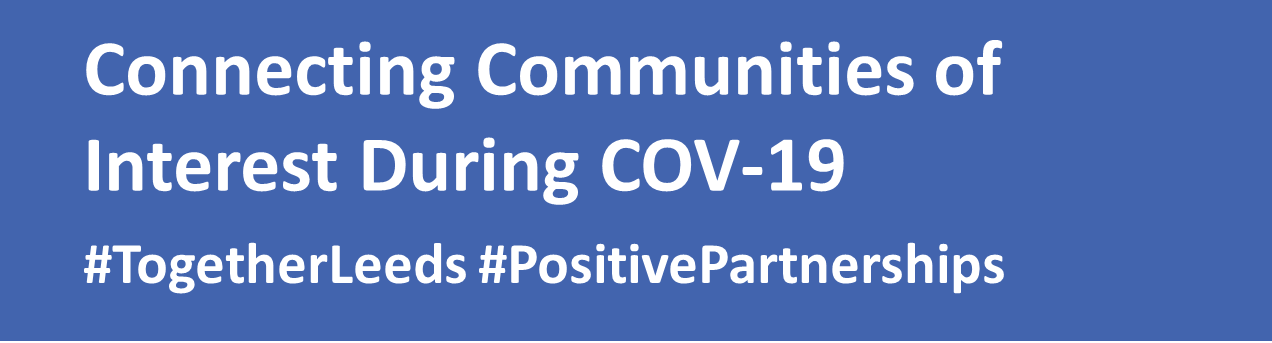 Local Care Partnerships
#MakingStuffBetter for people in Leeds
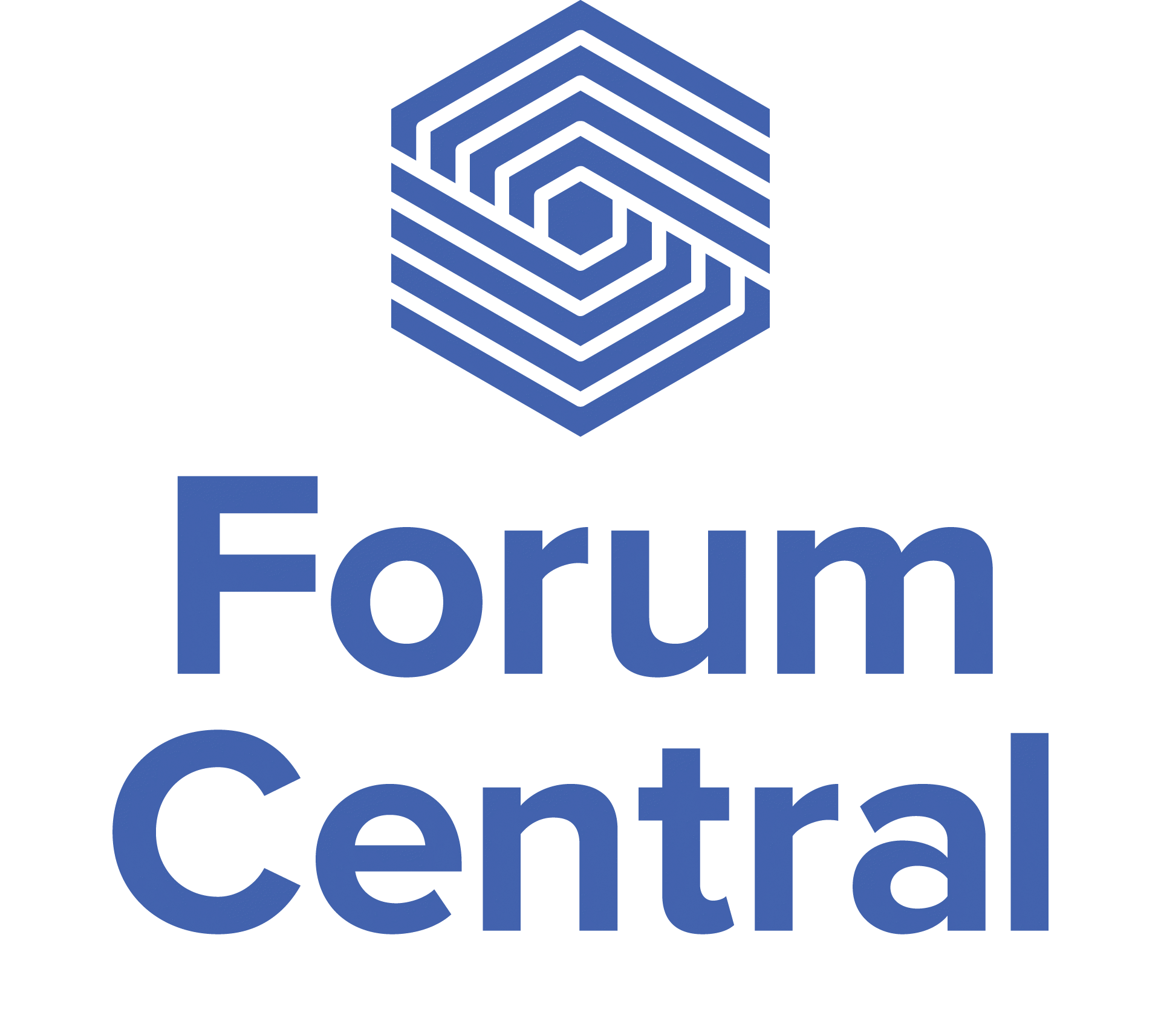 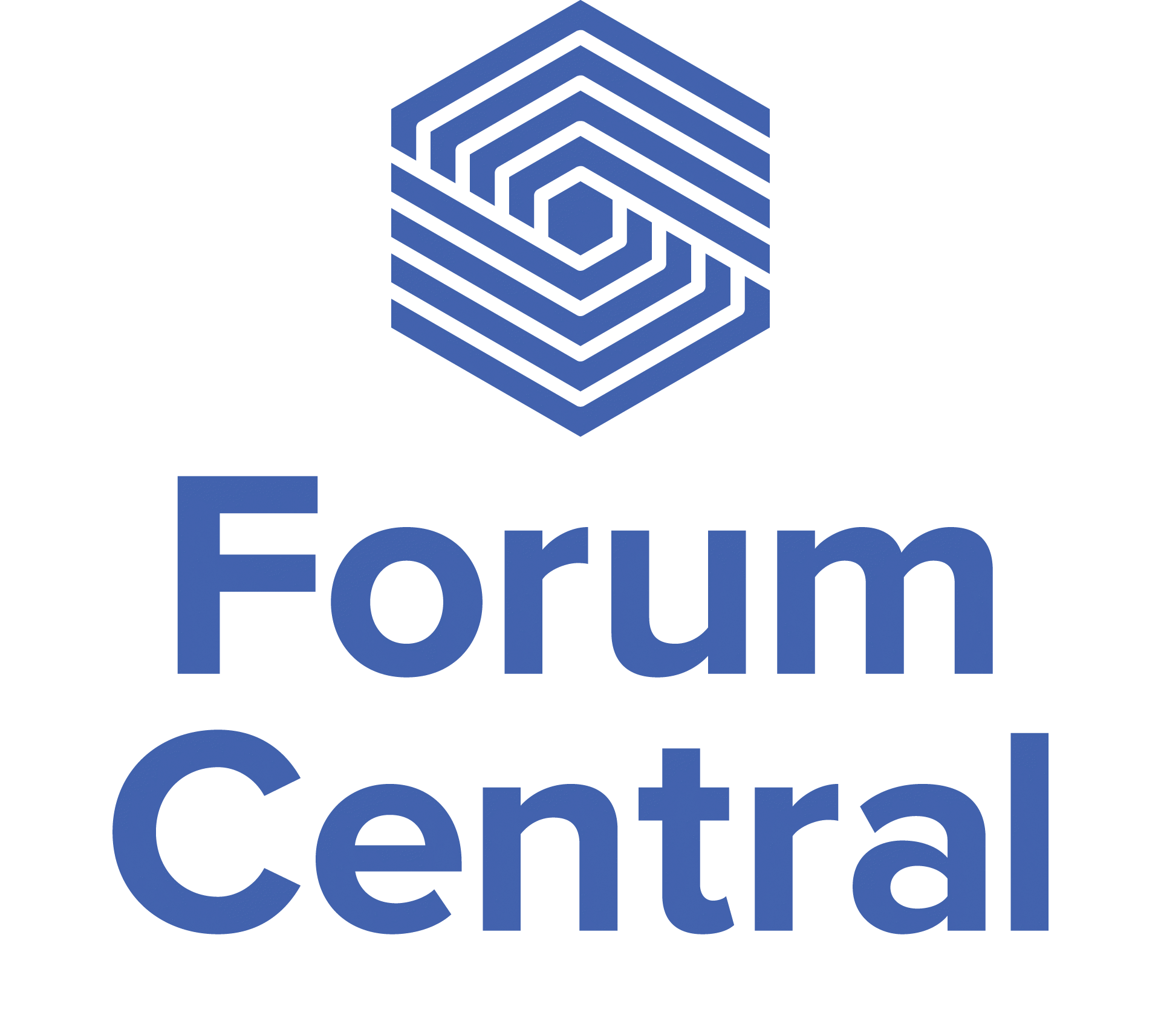 The NHS Long Term Plan
Improving population health 

Improving care outside of hospitals (primary and community services)

‘fully integrated community-based health care’ to meet the needs of a changing population
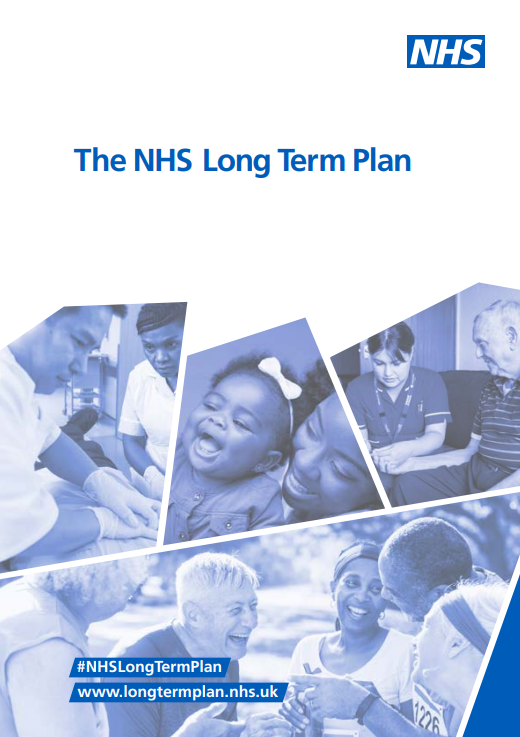 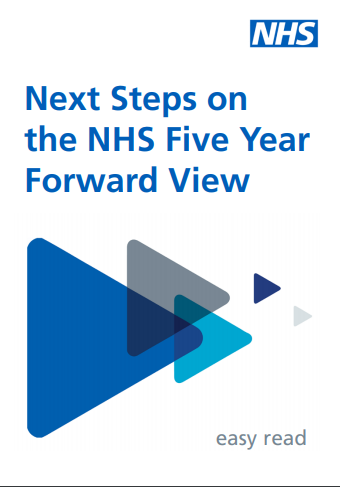 ‘shared responsibility for health’
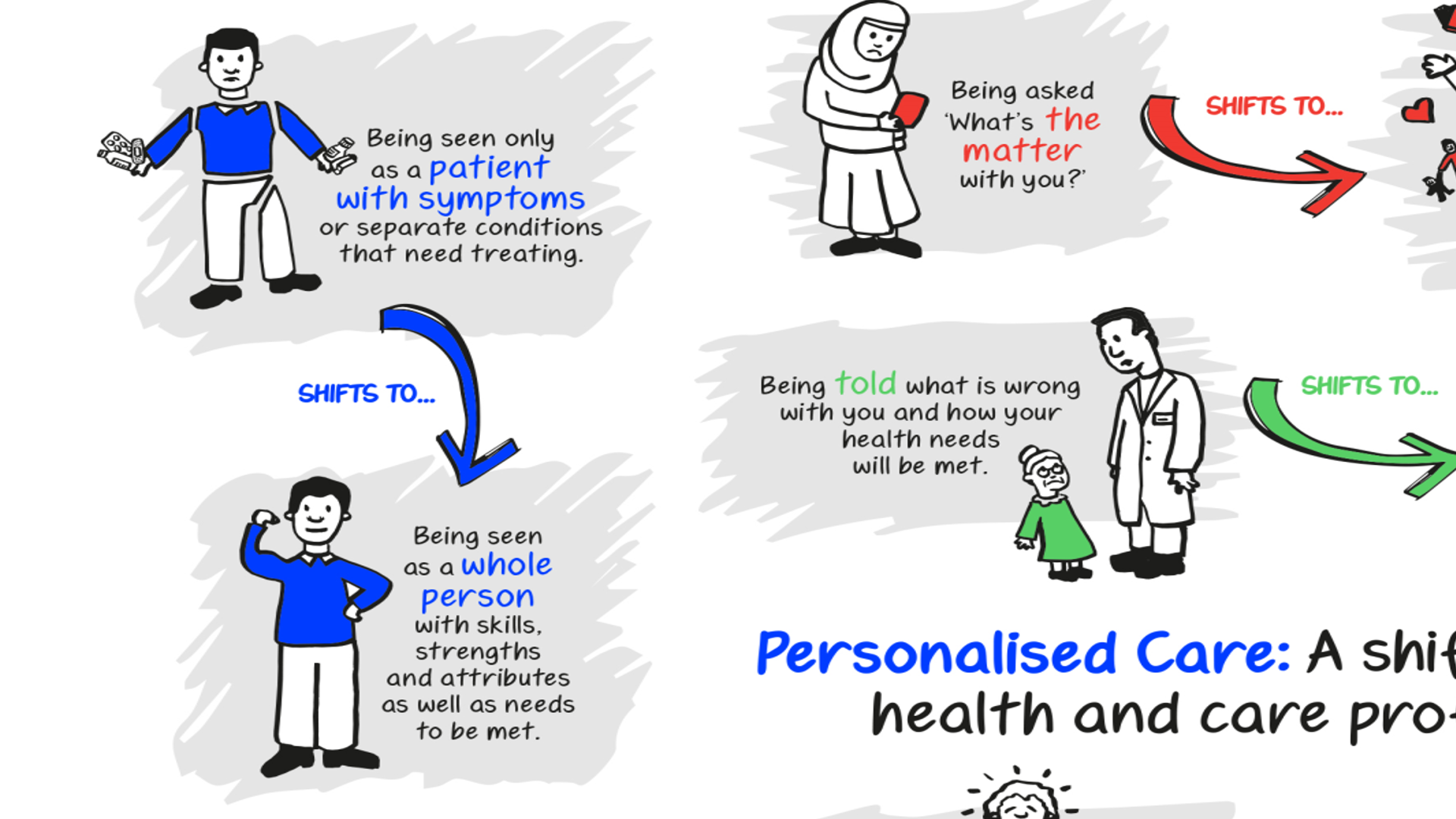 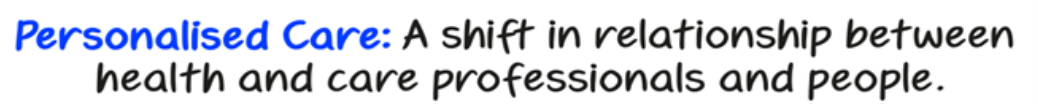 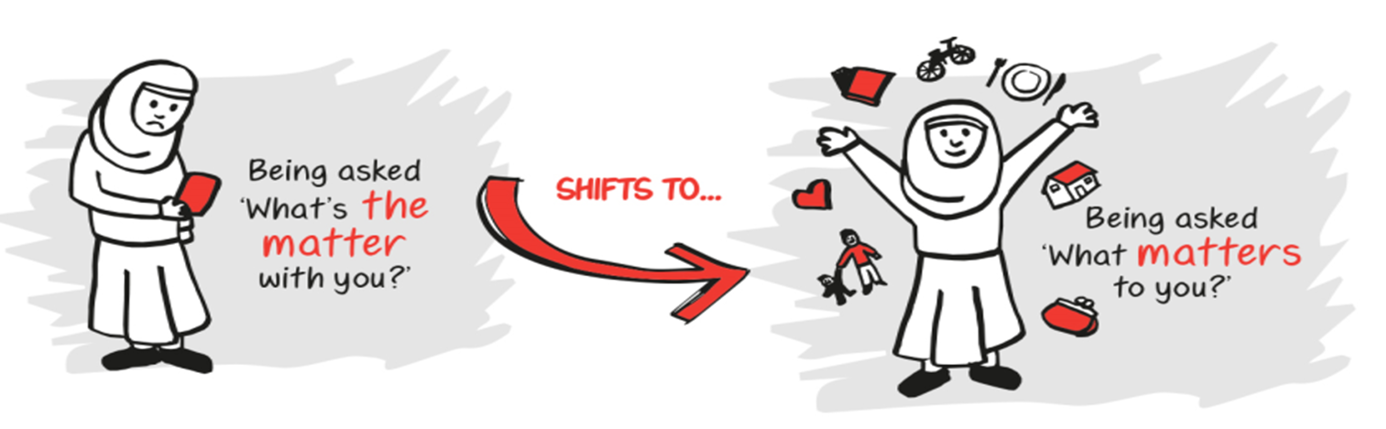 [Speaker Notes: a ‘fundamental shift’ in the way that the NHS works alongside patients and individuals.]
What are Local Care Partnerships?
The model of joined-up team working adopted in Leeds to improve health and care delivery to local people
Geography based 
Networks of services that cover 30-75k population.
Joined up partnership working
 Focus on the wider determinants of health at scale.
Address the shortfall of the traditional medical model for complex patients.
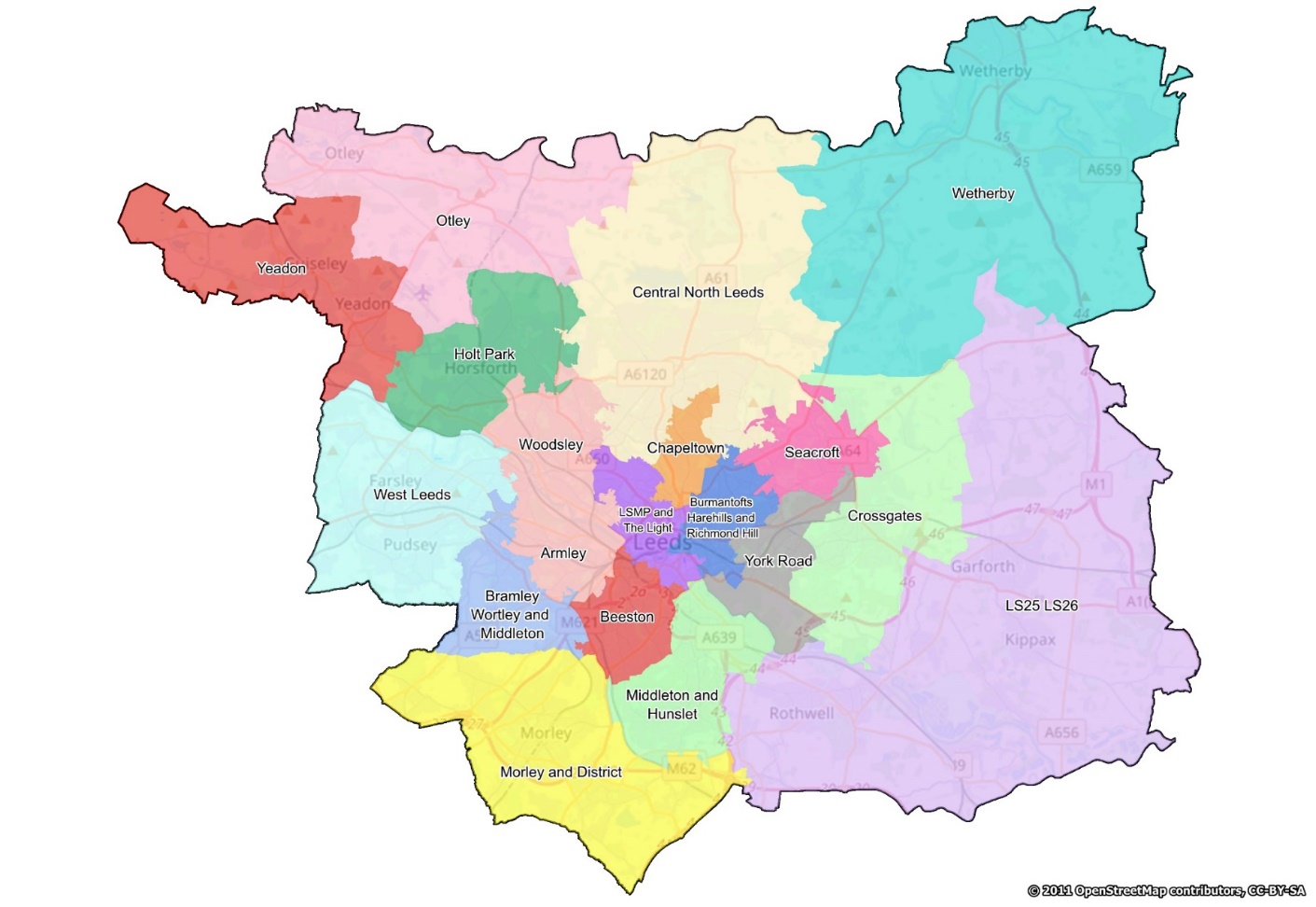 Where are the Local Care Partnerships?
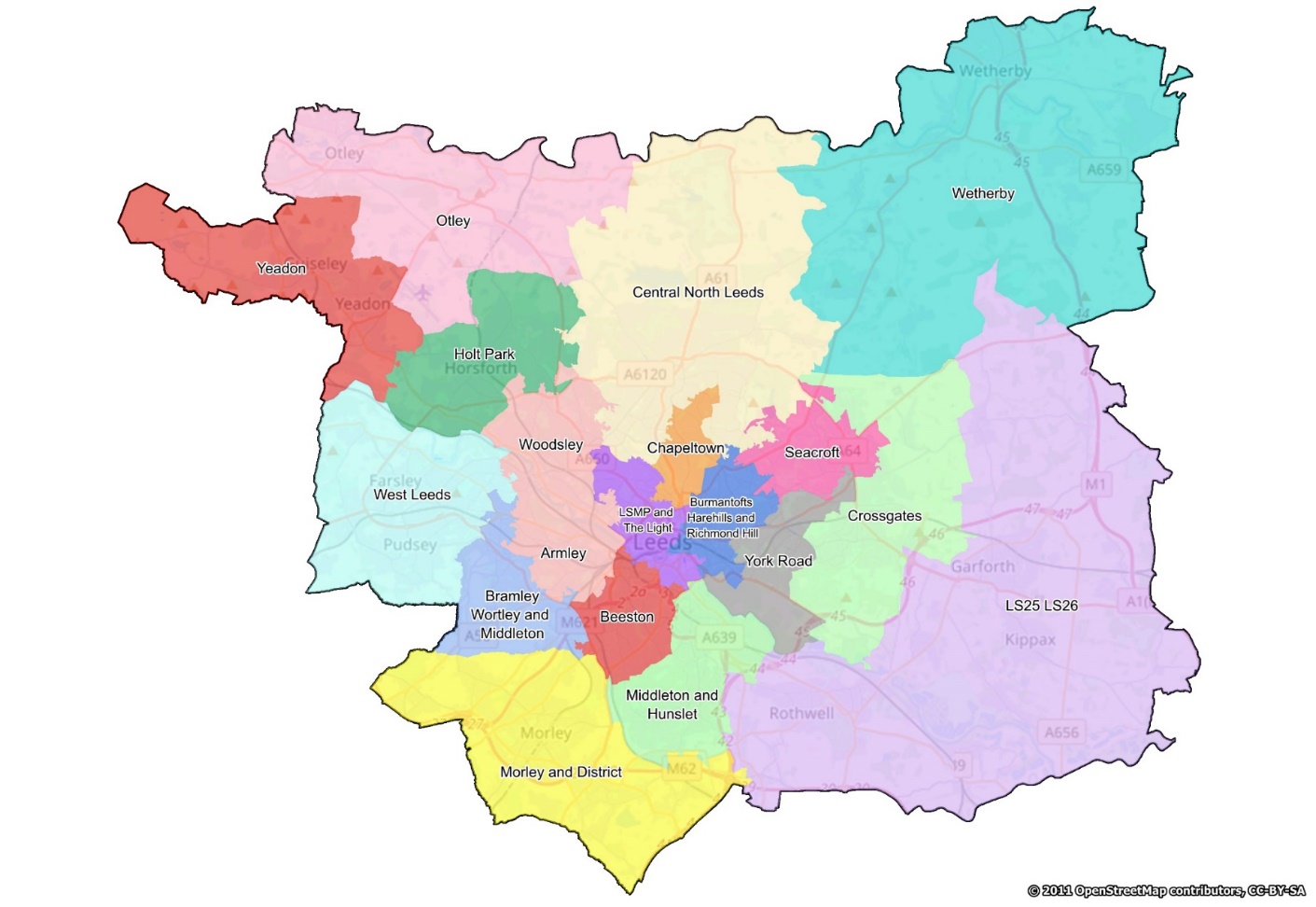 Armley
Beeston & Middleton
Bramley, Wortley & Middleton
Central
Cross Gates
HATCH
Leeds Student Medical Practice & The Light
LS25/26
Morley
Otley & Aireborough
Seacroft
West Leeds
Wetherby
Woodsley & Holt Park
York Road
[Speaker Notes: Question: Looking at the MAP, what areas do you think are the best connect with your work?]
Partners involved in an LCP may include: - Primary Care- Public Health- Social Care- Third sector - Social Prescribing - Healthwatch- Housing - Employment services + LCP development team
Place
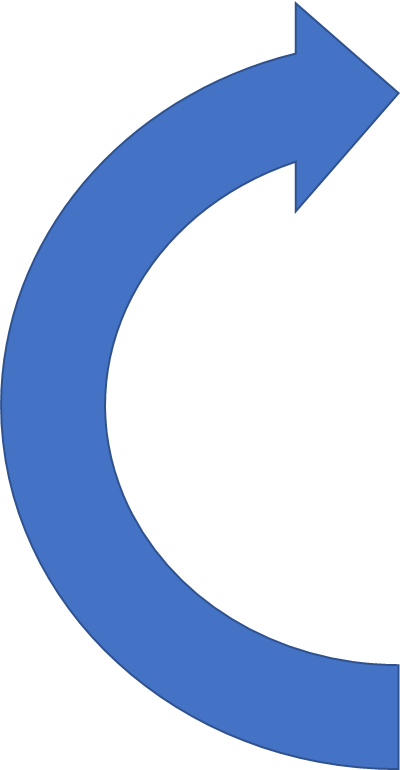 Systems & Structures
ASSETS
Relationships
Place
What have the Local Care Partnerships done?
Supported the creation of ‘Multi-disciplinary Teams’ at a local level.

Funding bids

Shared roles

Learning workshops

Winter Planning workshops
What are the current LCP priorities?
Winter Planning – Working together to make sure all communities are supported during the winter season.

Population Health Management – Using NHS and Leeds City Council information on people and communities to identify local priorities.

Digital Inclusion – Working with services and communities to overcome barriers to digital tools and resources.

Systems – Improving mechanisms for enabling assets within communities to engage with the LCPs and work can be delivered in a joined up way.
Any questions?
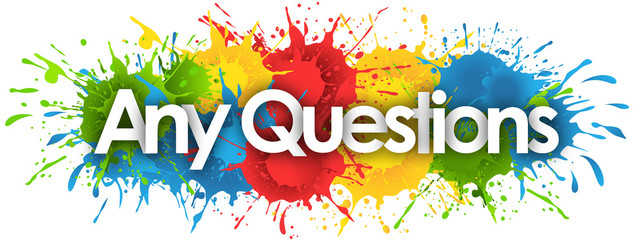